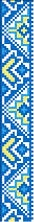 Українська література. 7  клас.- Олег Ольжич. «Господь багатий нас благословив…», «Захочеш – і будеш» (із циклу «Незнаному воякові»).-  Олена Теліга.  Патріотичні мотиви поезій «Сучасникам», «Радість», «Пломінний день ».
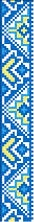 Тема: Олег Ольжич. «Господь багатий нас благословив…», «Захочеш – і будеш» (із циклу «Незнаному воякові»)Мета: ознайомити учнів із цікавими епізодами життя поета, удосконалювати вміння виразно читати поезію,розкрити громадянські мотиви поезії, виховувати почуття власної гідності, любові до Вітчизни.Тип уроку: урок засвоєння нових знань.Засоби навчання: підручник, портрет Олега  Ольжича,ілюстрації до віршів, збірки поезій .Випереджувальне завдання:учень готує розповідь про українських емігрантів,два учні – виразне читання  віршів «Господь багатий нас благословив…», «Захочеш – і будеш».
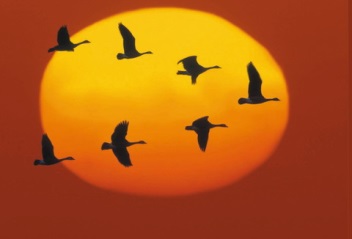 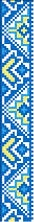 ІІ. Актуалізація опорних знань та суб’єктного досвіду учнів.  Вступне слово вчителя або коротка розповідь учня про еміграційну літературу ( випережувальне завдання).   Доля українського народу дуже складна і водночас трагічна. Протягом XX століття мільйони українських сімей змушені були покинути рідні оселі і в пошуках кращого життя поїхати на чужину.         Що ж примусило цих людей залишити рідні землі ? В основному - соціально-економічні та політичні причини.          Емігранти, чужоземці, вигнанці, люди, хворі Україною… У них забрали рідну землю, небо, могили предків, але не змогли лишити Любові, пам’яті, прагнення жити Батьківщиною.
Друга хвиля еміграції була пов’язана з поразкою національно- визвольних змагань. Тому поети-емігранти сформулювали  свою концепцію людини. Це — духовно сильна й вольова особистість, національно свідомий українець, який з ідейних переконань віддасть життя за незалеж­ність України. Волелюбність, мужність, почуття відповідальності перед поневоленою Батьківщиною, щирий патріотизм — основний пафос їхньої творчості.
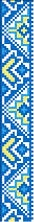 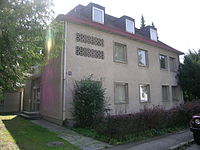 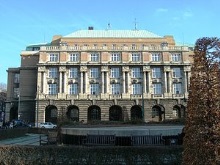 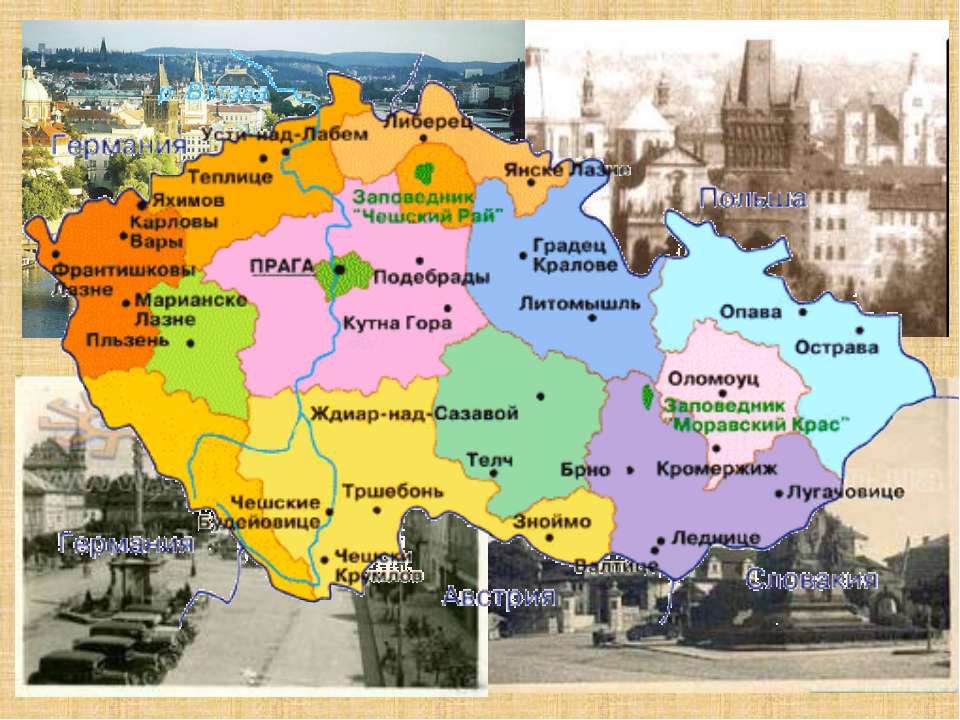 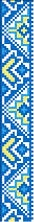 «Празька школа» — група українських письменників, які після Громадянської війни 1920-х років опинилися за кордоном, переважно у Європі, і тривалий час мали своїм культурно-організаційним центром Прагу.
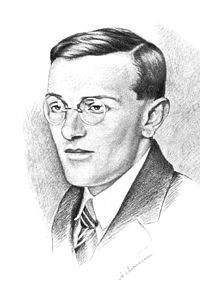 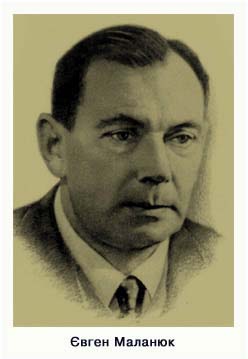 Леонід Мосендз











              Оксана Лятуринська                                                                                                            Олена Теліга
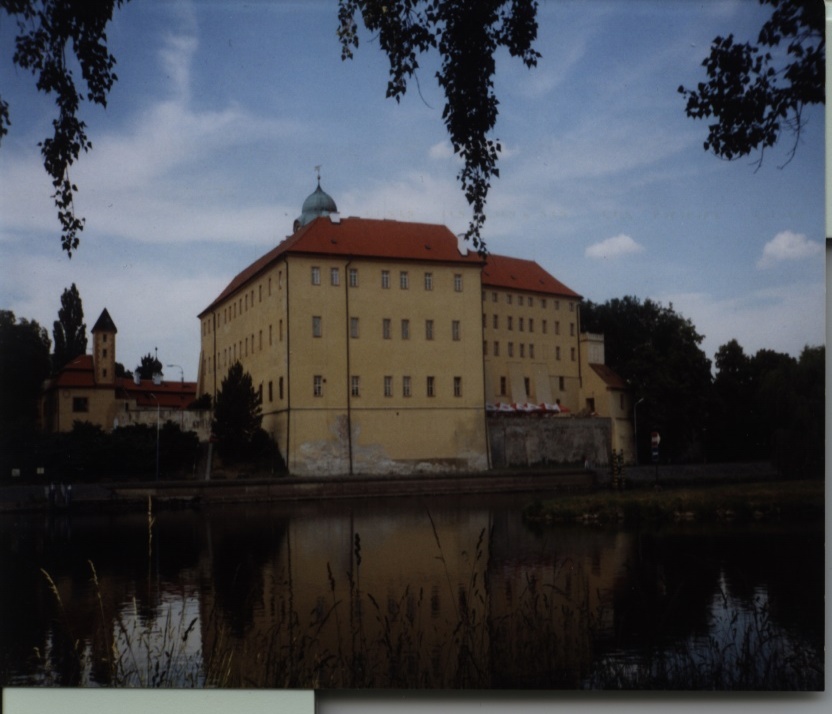 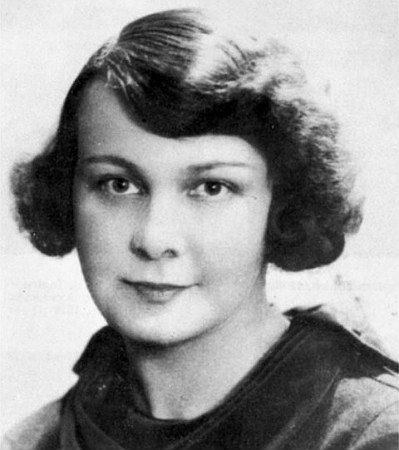 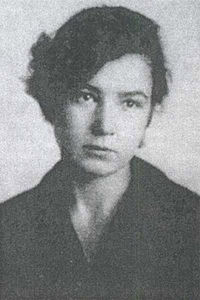 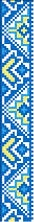 ІІІ.  Повідомлення теми, цілей і завдань уроку. Мотивація учіння. На кожній парті є аркуші паперу, на яких надруковано цілі уроку. Пропонуємо учням додати ще щось до вже визначених цілей (за бажанням). Пропозиції учнів враховуємо. ІV. Сприймання й усвідомлення учнями фактичного матеріалу, осмислення зв’язків і залежностей між елементами вивченого матеріалу. Коротка розповідь учителя про життєвий і творчий шлях Олега Ольжича.
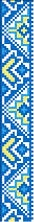 Олег Ольжич (Олег Олександрович Кандиба) народився 8 липня 1907 р. в Житомирі в сім'ї поета Олександра Олеся (О. Кандиби). За спогадами сучасників, Олег був улюбленцем батьків, родичів, сусідів. Рано виявив неабиякі здібності: у три роки вже вмів читати, у п’ять написав п’єсу з козацького життя, добре малював, грав на фортепіано і скрипці. Але згодом настали тяжкі часи. Юнак пережив громадянську війну, терор, голод, холод.
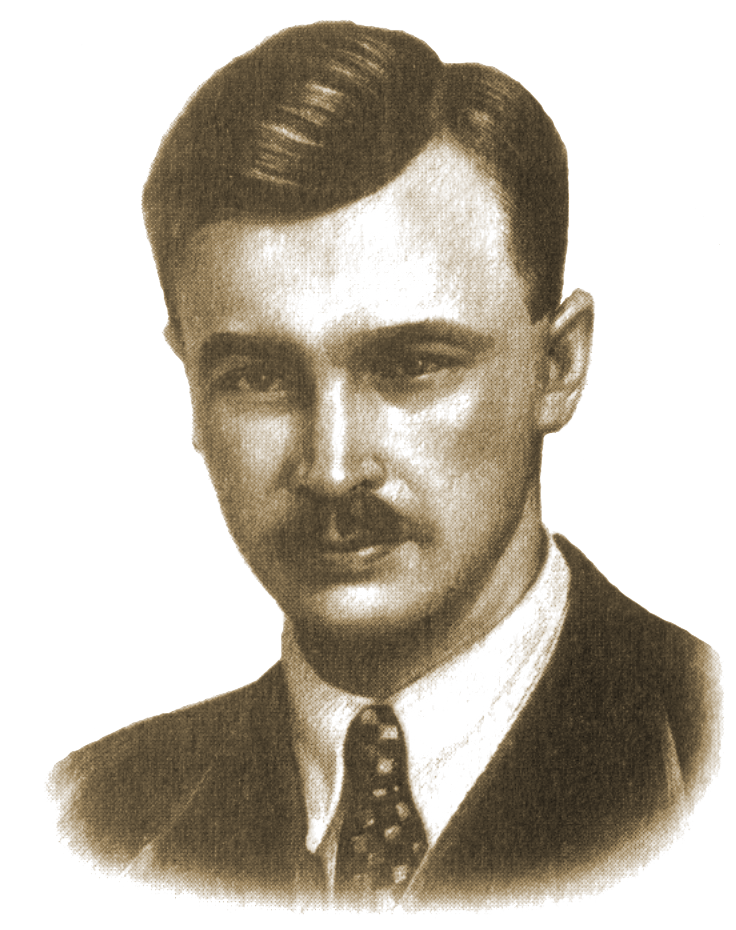 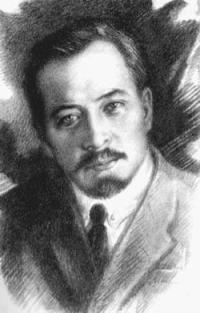 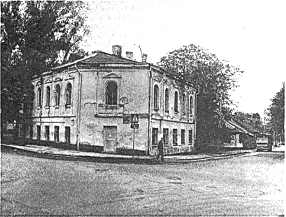 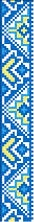 . У 1923 р. він виїхав разом з матір'ю з України і в Берліні зустрівся з батьком, який ще в 1919 р. емігрував з України. Незабаром родина переїхала до Горніх Черношинець під Прагою. У 1924 р. Олег вступив до Карлового університету, водночас навчався в Українському вільному університеті. Став відомим вченим-археологом, брав участь у кількох археологічних розкопках на Балканах. Був запрошений у США до Гарвардського університету читати лекції з археології.
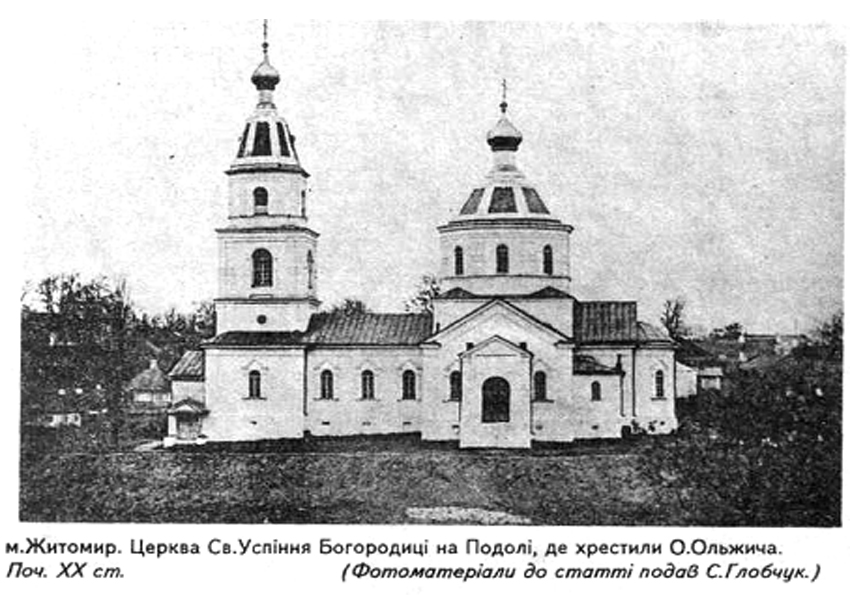 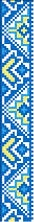 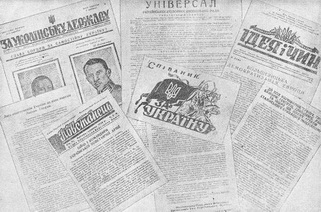 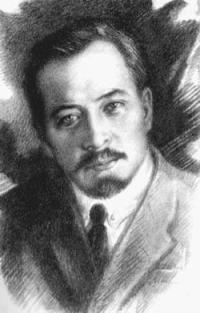 І тільки за межами України хлопець усвідомив, наскільки вона дорога і рідна, не міг не думати про неї, розтерзану різними політичними силами.    Уже будучи студентом, Олег Кандиба розуміє потребу створення незалежної держави України. Але для цього треба ступити на шлях боротьби, часом жорстокої і безкомпромісної.Тому юнак стає членом Організації Українських Націоналістів і пов’язує життя з боротьбою за національне визволення свого народу. Ольжич очолив культурний сектор організації, а трохи пізніше став заступником голови проводу ОУН.
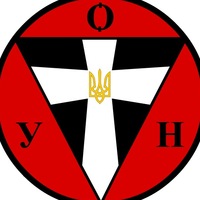 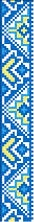 Олег Кандиба займається художньою творчістю, дібравши собі літературний псевдонім Ольжич, тобто син Олега, київського князя, який згадується в літописах як «Ольг». Цей псевдонім говорить про те, що Олег завжди відчував себе українцем. У 1935р. у Львові вийшла збірка Ольжича «Рінь».       За дорученням ОУН поет брав участь у проголошенні демократичної Карпатської України. Потрапив до хортистської тюрми.       У 1940р. у Празі вийшла збірка Ольжича «Вежі».
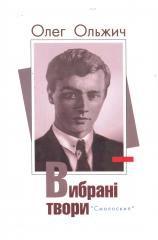 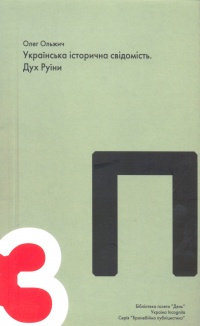 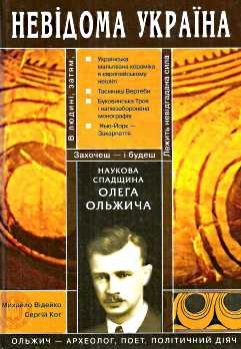 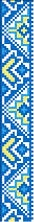 У 1944 році Олега Ольжича було заарештовано. Почалися допити, катування, поета було відправлено до концтабору Заксенхаузен. У вірші «Присвята» він писав:   Пошли мені, молюся, дар один:   В ім’я її (Батьківщини) прийняти мужньо муки,   І в грізні дні залізної розплати   В шинелі сірій вмерти від гранати.
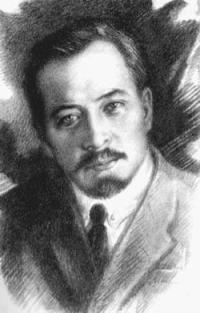 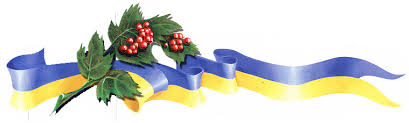 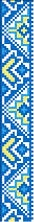 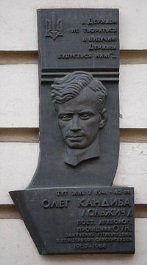 На землі немає могили Олега Ольжича. Він помер у камері в’язнів-смертників табору Заксенхаузен 22 липня 1944 року. Довідавшись про смерть сина, помер батько, Олександр Олесь. А 31 липня з’явився на світ син Олега, теж Олег Кандиба. Рід талановитих людей, справжніх патріотів не перевівся.
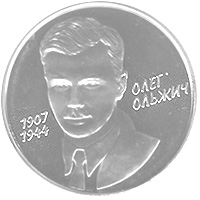 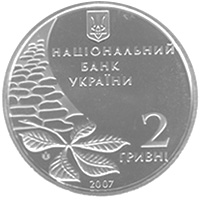 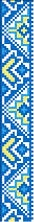 Виразне читання поезії «Господь багатий нас благословив…» учнями. Випереджувальне завдання.  Повторне виразне читання поезії (читання по строфах) з коментарем. Настрої ліричного героя піднесені, він постає сміливим, рішучим, мудрим. Ліричний герой Олега Ольжича не зрікається насолод життя зі страху. Він певний своєї сили й віри у свою мету та цінує кожну мить життя, даровану Богом людині..Ольжич вважає українців духовно багатою нацією і саме це має допомогти їм у боротьбі за національне визволення.
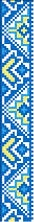 Дослідницька робота в групах. І група. Сформулювати тему та ідею поезії. (Тема поезії – життя і боротьба. Ідея - автор нагадує нам, що життя прекрасне, але скороминуче, тому не варто витрачати час даремно, слід займатися тим, чого справді прагне душа в дану мить). ІІ група.  Проаналізувати лексику поезії «Господь багатий нас благословив» (Автор широко вживає книжну лексику, зокрема застарілі слова, біблеїзми, крім того, займенники, що використані на позначення Бога, згідно з вимогами конфесійного стилю пишуться з великої літери. Ужитий тут і минулий час (“благословив”) означає щойно здійснений прихід нової епохи).  ІІІ група. Визначити художні засобів, які автор використав  для змалювання одвічних українських чеснот і пріоритетів життя. (Епітети «врочисте небо», «Господь багатий», «солодких грон», «променистих вин»; метафори «на столах Його веселих», « Твойому серцю найхмельніший келих» та повтори, що підкреслюють тривалість дії « і вірити, і прагнуть», влучно виражають думку «Безсмертне – і величне, і ясне-бо», уповільнюють плин мови, надають їй урочистості). ІV група. Які цілі ставить Олег Ольжич перед українцем?( Іти за велінням свого серця, жити повнокровним життям, боротися за національне визволення ).
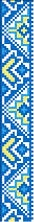 Скласти асоціативний кущ.Які дари отримала людина  від Бога?                                               ВідвагаБог                     життя                         любов                              творчість                       туга                          поривОлег Ольжич знає, що життя, яким сотворив його Бог, є «багате і щедре». Серед його дарів є «любов і творчість, туга і порив, Відвага і вогонь самопосвяти». Це те, що ніхто не зможе відібрати.
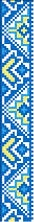 Виразне читання поезії  «Захочеш – і будеш» .  Пошукове завдання.-  Які настрої та емоції викликала у вас поезія?  -  Сформулюйте тему та ідею поетичного твору.   -  Підтвердити свої міркування рядками з поезії.
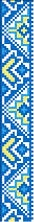 Робота над композицією вірша.Поділити поезію на окремі частини. Дати їм назву. Про що йде мова у кожній із частин? Записати у зошити.І — Все в житті залежить від нас самих. ( Тільки доклавши власних зусиль, людина може побудувати щасливе майбутнє, бо часто вона не усвідомлює, наскільки багатим є її внутрішній світ, скільки фізичної сили приховує сила людського духу).II —Справжнє, наповнене боротьбою життяне для слабких.( Це не означає — крокувати з високо піднятою головою, незважаючи ні на що, це значить приймати виважені рішення, аби не помилитися й виконати свій обовязок).III — Сумління -вічне мірило вчинків. (Автор називає сумління «невблаганним», адже ми можемо переконати оточуючих, що примусило нас порушити моральні принципи життя, але ми ніколи не зможемо переконати в цьому сумління, не зможемо примусити його замовкнути).IV — Хвилини вибору і сумнівів. (Слід пам'ятати, що наші дії не можуть керуватись вседозволеністю, ми не можемо діяти за принципом «Ціль виправдовує засоби». Автор у наказовій формі переконує, що майже все в житті залежить від нас самих Це не просто собі поезія. Ні! В ній істина, яка допомагає повірити в себе. А віра у себе - то дуже важлива річ!).
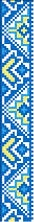 Проблемні запитання. -  Завдяки чому досягається образність    у творі? -  Як ви розумієте вислів «зрослась небезпека    з відважним життям»?-  Яку пораду дає своїм однодумцям     Олег Ольжич?-  На яке слово у  поезії падає     логічний   наголос?
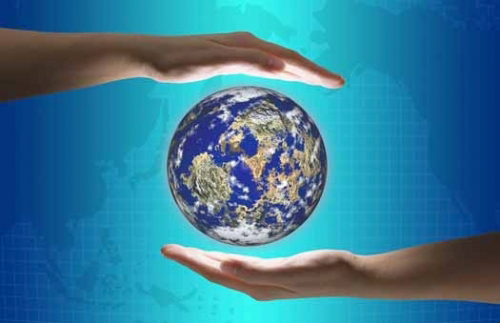 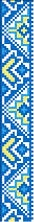 VІ. Підсумки. Рефлексія. Оцінювання . Інтерактивна вправа «Незакінчене речення».-  Олег Ольжич належав до покоління …-  Олег Ольжич народився у...-  Майбутній поет навчався у...-  Збірки, які вийшли за життя поета, мали назви...-  Причиною смерті став ...-  Олег Ольжич прожив...-  Життєвим кредом поета були слова...
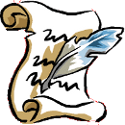 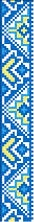 Бесіда за питаннями.-  Чи актуальні сьогодні питання, озвучені Олегом Ольжичем? -  Який висновок ви зробили для себе?Завершальне слово вчителя.Людина має в собі невичерпні сили, про які вона інколи й не здогадується. Безмежна її любов до Батьківщини, мужність, із якою вона захищає свій край, готовність до самопожертви. Особливо це характерно для нашої багатостраждальної України. VII. Домашнє завдання та інструктаж до його виконання.- Вивчити напам’ять одну із поезій Олега Ольжича.Випереджувальне завдання: учень чи кілька учнів готують повідомлення про Олену Телігу з використанням фотографій, уривків із віршів.
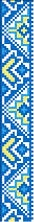 Поезія Ольжича — це сповідь воїна, відкритого й чесного в бою, який чітко усвідомлює, що тільки ціною власного життя прокладається шлях до свободи, до здобуття права бути справжньою нацією.
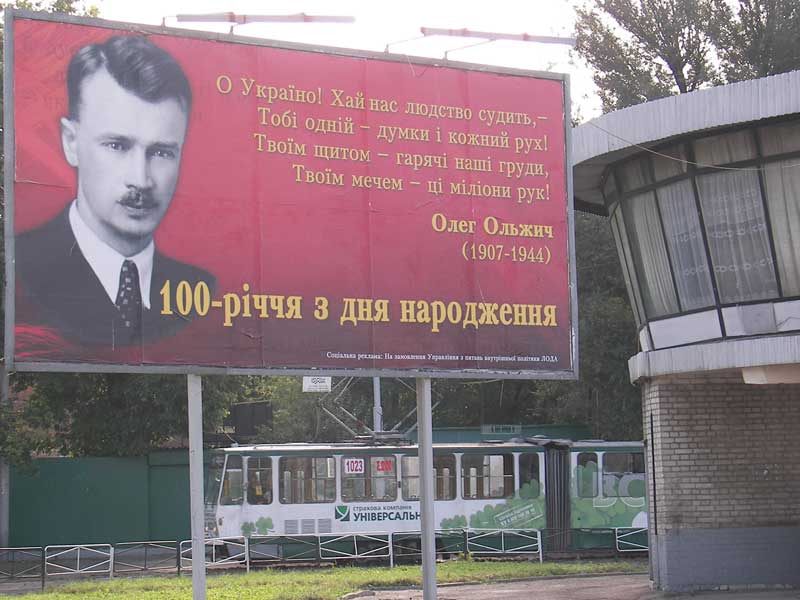 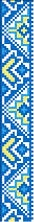 Тема:  Олена Теліга.  Патріотичні мотиви поезій « Сучасникам », «Радість», «Пломінний день».Мета: Ознайомити учнів з життєвим шляхом О.Теліги та її літературною спадщиною; розкрити образ літературного героя у поезіях Теліги; повторити відомості з теорії літератури; удосконалювати вміння аналізувати поетичний твір, творчо сприймати поезію; формувати національну свідомість учнів, виховувати почуття любові до українського народу, української нації. Випереджувальне завдання: учень чи кілька учнів готують повідомлення про Олену Телігу з використанням фотографій, уривків із віршів.
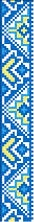 ІІ. Перевірка домашнього завдання.    Бесіда .1.     Де і коли народився Олег Ольжич? Яке справжнє ім’я поета?2.     В яких навчальних закладах здобував освіту поет?3.     Що вам відомо про наукову діяльність Олега Ольжича?4.     Назвіть збірки поета. Коли вони були видані?5.     Яку поетичну школу представляє Олег Ольжич?6.     Розкажіть про зв’язок митця з ОУН.7.     Розкрийте причини смерті поета.8.    Прочитати напам’ять поезію «Господь багатий нас благословив».9. Яке враження справили на вас вірші Олега Ольжича?ІІІ.  Повідомлення теми, цілей і завдань уроку. Мотивація учіння.
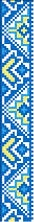 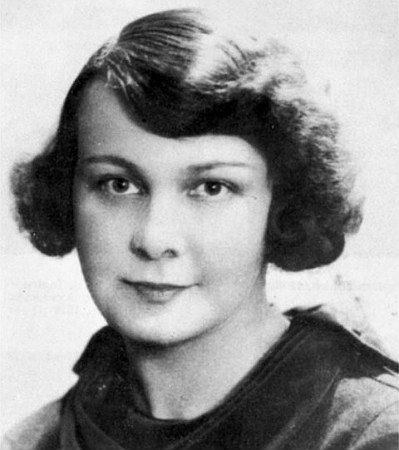 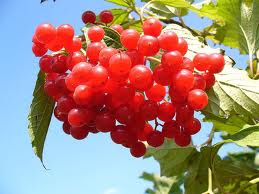 Заметемо вогнем любови межі, Перейдемо убрід бурхливі води,                        Щоб взяти повно все,що нам належить, І злитись знову зі своїм народом.                                           Олена Теліга        (1933)
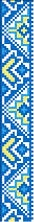 ІV. Сприймання й усвідомлення учнями фактичного матеріалу. осмислення зв’язків і залежностей між елементами вивченого матеріалу. Виразне читання вірша «Сучасникам».-  Чи сподобалась вам поезія?-  Прочитайте епіграф до нашого уроку, подивіться на фото. Що ви можете сказати про Олену Телігу?-  Чи хотіли б ви дізнатися про цю людину більше?Презентація або розповідь про життєвий шлях Олени Теліги  (випереджувальне завдання ).
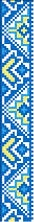 Олена Іванівна Теліга (Шовгенова або Шовгеніва) – українська поетеса, літературний критик, діяч української культури.Народилась 21 липня 1906 в Іллінському під Москвою в інтелігентній, напівбілоруській-напівукраїнській родині: мати – дочка православного священика; батько Іван Опанасович Шовгенів – знаний фахівець, гідротехнік-практик. Коли дівчинці було п’ять років, Шовгенови переїхали до Петербурга. 3 1918 року родина проживає в Києві.
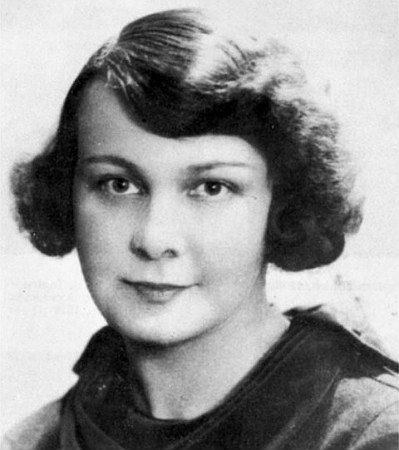 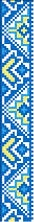 У Києві Олена вчиться в жіночій гімназії Дучинської; вивчає українську мову поряд з російською, німецькою, французькою. Вивчає і такі дисципліни як Закон Божий, російську граматику, історію, арифметику, географію, чистопис, малювання та креслення. Батько, урядовець УНР, разом зі старшим сином у 1920 році  опинилися в еміграції в Чехословаччині. Навесні 1922 року матір Олени разом дочкою та сином Сергієм вибирається з радянської України спочатку в Польщу, а потім у Подєбради(Чехословаччина).       Тут Олена знайомиться зі своїм вірним  другом  Михайлом Телігою, одружується з ним – з ним згодом і піде на розстріл.
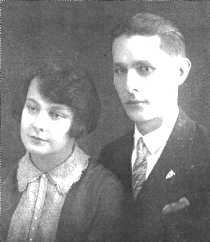 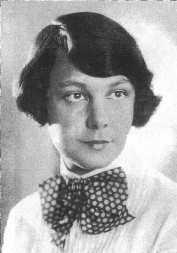 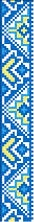 У грудні 1939 року в Кракові Олена Теліга познайомилася з Олегом Ольжичем (Кандибою): тоді ж вступила в Організацію Українських Націоналістів (ОУН), де тісно співпрацювала у культурно-освітній референтурі. У Києві Олена Теліга організовує Спілку українських письменників,відкриває пункт харчування для своїх соратників, видає тижневик літератури і мистецтва «Літаври».
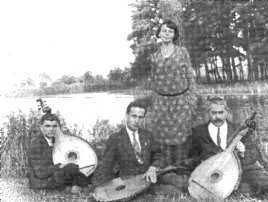 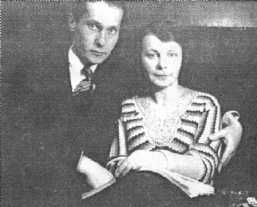 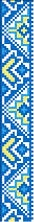 Вранці 9 лютого 1942 року Олена Теліга пішла до Спілки українських письменників, де вже була засідка гестапо. За годину туди прийшов чоловік - Михайло.Поетку та інших націоналістів було розстріляно в двадцятих числах лютого (прийнято вважати 22-ге) у Бабиному Яру. Розповідають, що у камері, де перебувала О.Теліга перед розстрілом, знайшли напис, зроблений її рукою: "Тут сиділа і звідти йде на розстріл Олена Теліга".Зверху було викарбувано стилізований під меч тризуб. Кажуть, що один із катів після смерті О.Теліги казав, що не бачив мужчини, щоб так героїчно вмирав, як ця гарна жінка.
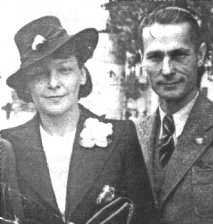 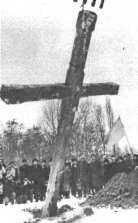 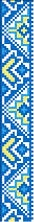 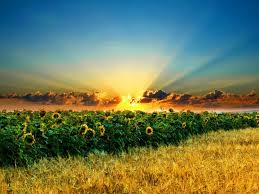 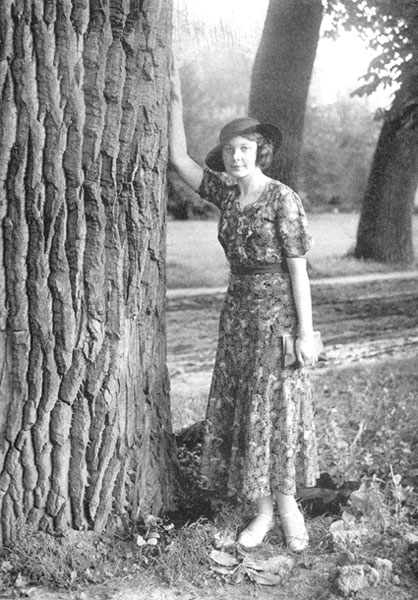 За своє досить коротке життя Олена Теліга не встигла видати жодної власної збірки, всі вони вийшли після її смерті: «На чужині»(1947), збірка « Олена Теліга» (1977), «Дороговказ. Поезії  О.Теліги таО. Ольжича» (1994), збірка «О краю мій » (1999), а більша частина її віршів, на жаль, загубилася.
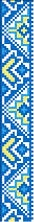 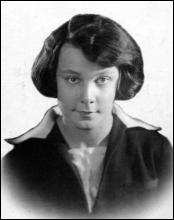 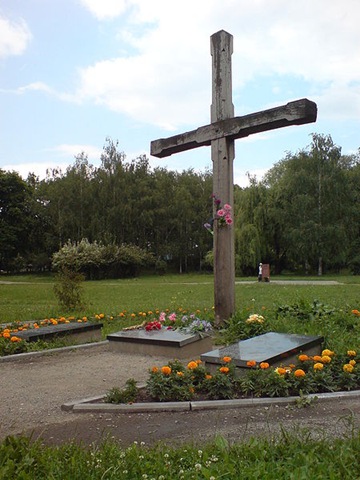 Олена Теліга виринула із забуття лише через 50 років після загибелі, коли  в лютому 1992 р. в Бабиному Яру було встановлено пам’ятний хрест на її честь, а вулицю, що пролягає поруч, назвали її іменем.
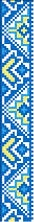 Обкладинка донцовського "Вісника", де друкувалася Теліга. 1933 рік.         Угорі - автограф Олега Кандиби (Ольжича)Пам'ятник Олені Телізі в Київській політехніці. Встановлено 31 серпня 2009 року коштом викладачів, студентів та випускників університету.
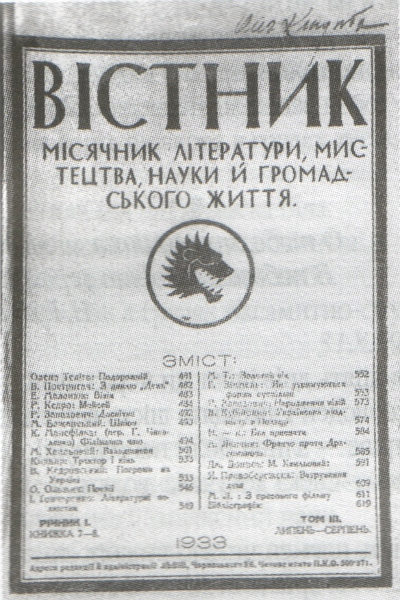 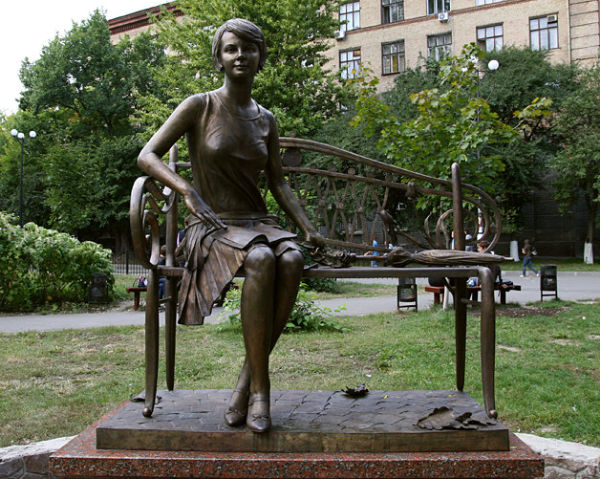 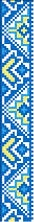 Олена Теліга: "Життя - це боротьба, а боротьба - це справжнє життя"     І в павутинні перехресних барв,Я палко мрію до самого рання,          Щоб Бог зіслав мені найбільший дар:        Гарячу смерть, не зимне умирання.
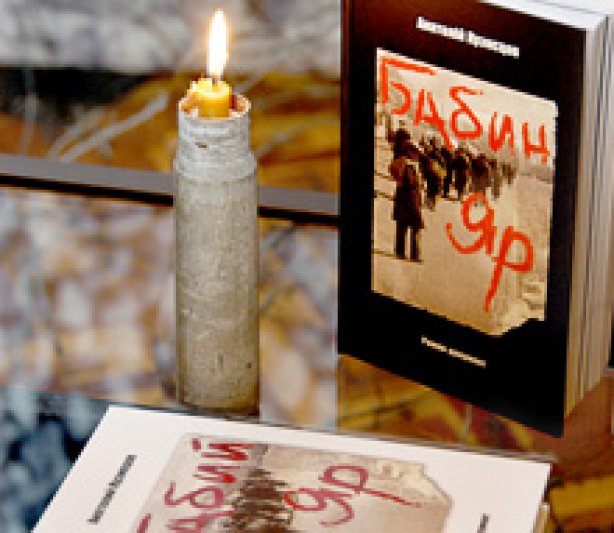 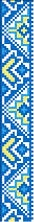 V. Осмислення об’єктивних зв’язків і взаємозалежностей у виучуваному матеріалі й розкриття внутрішньої суті явищ та процесів.Виразне читання вчителем та учнями вірша « Сучасникам».Бесіда за питаннями.- Які почуття викликає поезія?- Які поетичні рядки запали в душу? Чому?- Як ви розумієте рядки  « Але для мене – у святім союзі:  Душа і тіло, щастя з гострим болем» ?- Що заповідає Олена Теліга сучасному та майбутнім поколінням? - Яке життєве кредо поетеси?
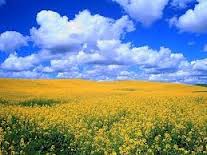 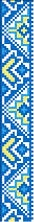 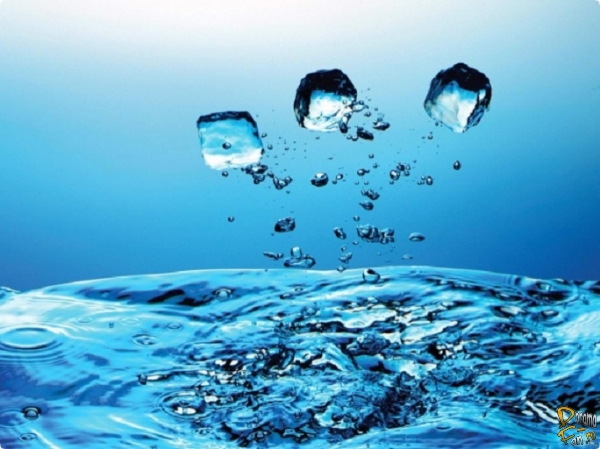 Створення асоціацій.
З чим у вас асоціюються слова – вогонь, вода, вітер.
Вогонь – буремність, …  
Вода – очищення, оновлення,  …    
Вітер – неспокій,  …
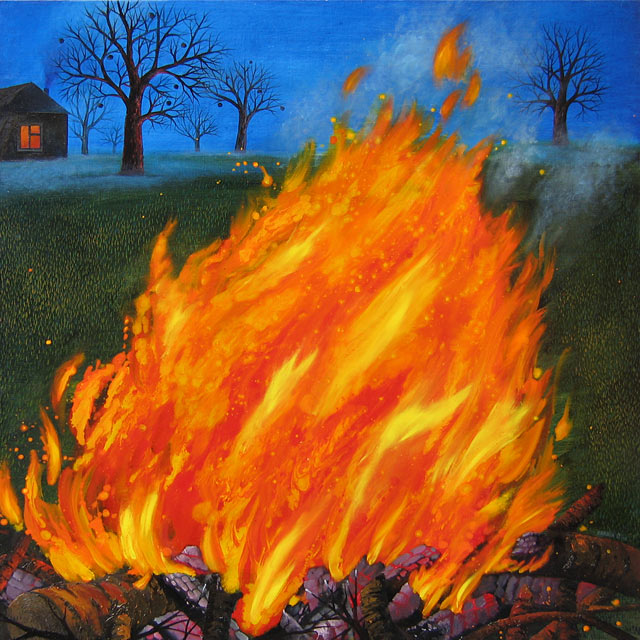 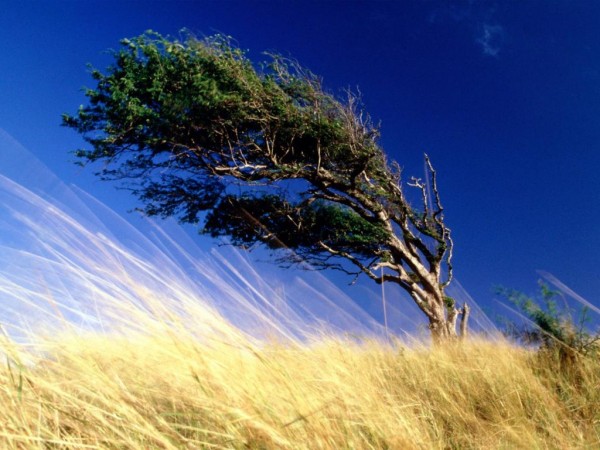 Виразне читання учнями вірша           «Радість».  Бесіда за питаннями. -   Який настрій передає прочитаний твір?-   З яким образом порівнює себе лірична героїня?-   Які слова будуть контекстуальними синонімами-   Які почуття випромінює поезія ?
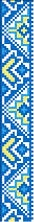 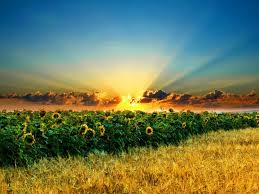 Виразне читання учнями вірша « Пломінний день».          Бесіда за питаннями. -   Чи сподобався вам прочитаний твір? Які почуття викликає у     вас ця поезія?-   Яка композиційна побудова вірша?-   Що найбільше болить ліричну героїню? -   Що тривожить поетесу та викликає у неї протест ? -   До яких дій готова лірична героїня, щоб змінити     « прокляття»?
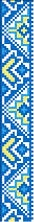 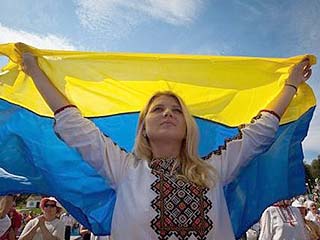 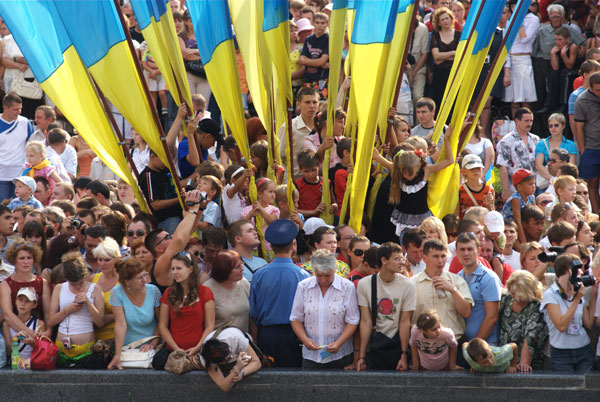 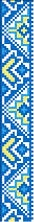 Дослідницька робота в групах.Проаналізувати ліричні твори за планом. І група – « Сучасникам».ІІ група – «Радість».ІІІ група - «Пломінний день».                             План аналізу ліричного твору.1.     Назва поезії.2.     Настрої та емоції, що викликала поезія.3.     Жанр.4.     Тема твору.5.     Ідея поетичного твору. 6.    Характеристика ліричного героя.7.    Художні засоби.8.    Римування.9.    Віршовий розмір.
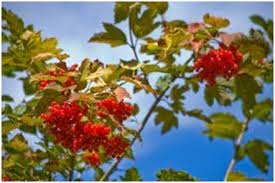 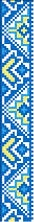 Пошукове завдання.   Визначити провідні мотиви поезій                Олени Теліги:-   готовність продовжувати боротьбу     за українську державність;-   патріотичне прозріння;-   краса української природи;-   заперечення спокійного життя,     обмеженого лише колом особистих проблем;-   неминучість смерті;-   мотиви туги, самотності;-   зв’язок поета і суспільства.
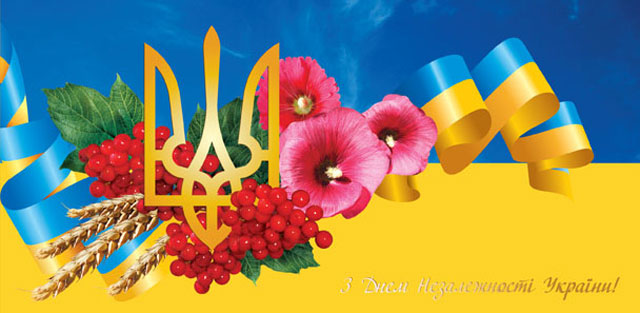 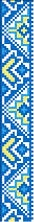 VІ. Підсумки. Рефлексія. Оцінювання .                    Бесіда за питаннями.1. Де провела своє дитинство Олена Теліга?     Яке дівоче прізвище поетеси? 2. В яких країнах перебувала в еміграції     Олена Теліга?3. Чи могло по-іншому скластися життя О. Теліги?4. . на які складні питання життя ми     заходимо    відповіді  у поезіях О. Теліги?5 .  Скільки разів у віршах Олени Теліги ви зустріли слово «Україна» ?
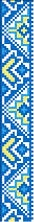 «Можна творити поезію високого патріотизму, ні разу не вживати слів «Батьківщина» або «Вітчизна», можна пройняти творчість палкою любов’ю до України, ні разу не вживши слова Україна...», – писав про Телігу Юрій Шерех.
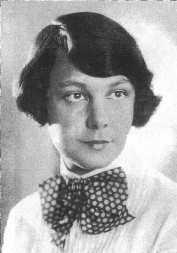 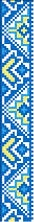 Завершальне слово вчителя.Підсумовуючи почуте, можна з впевненістю сказати, що лірична героїня поезій - це сама О. Теліга. Її твори - це автобіографія її душі та серця, в них висловлені життєві принципи авторки, її життєве кредо. Вірші Теліги наскрізь ліричні, вона відтворює у них власні переживання. Висока ідейність, ліричність, патріотичність, віра в перемогу загальнолюдських ідеалів - характерні риси її поезій.  Своїм життям і героїчною смертю Олена Теліга стала символом невмирущості української нації. тепер ми маємо змогу вчитися у неї патріотизму, любові до рідної землі, до України, черпати відповіді на складні питання життя: якою будувати свою державу, яким шляхом рухатися.
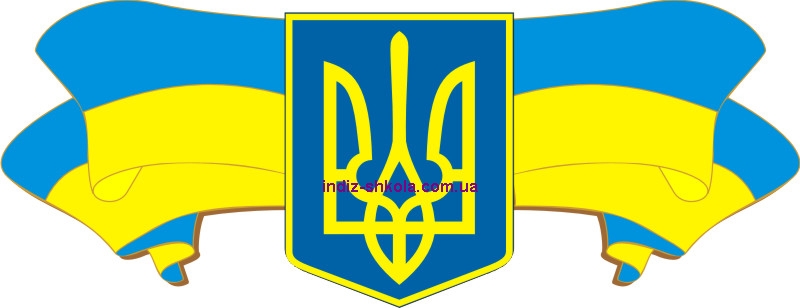